Figure 4 Distribution of cortical thinning in group of five PPA-S patients (P1, P3–P5 and P6) compared to a control ...
Brain, Volume 132, Issue 9, September 2009, Pages 2553–2565, https://doi.org/10.1093/brain/awp138
The content of this slide may be subject to copyright: please see the slide notes for details.
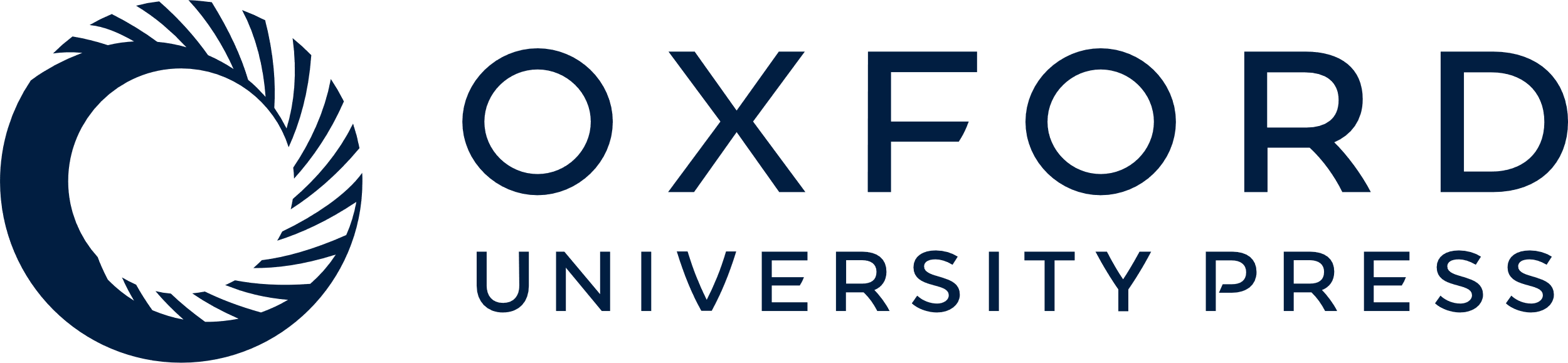 [Speaker Notes: Figure 4 Distribution of cortical thinning in group of five PPA-S patients (P1, P3–P5 and P6) compared to a control group. f = fusiform (occipitotemporal) gyrus; i = inferior temporal gyrus; m = middle temporal gyrus; p = temporal polar cortex; ph = parahippocampal gyrus; s = superior temporal gyrus. Significance is displayed as a log(10)P-value.


Unless provided in the caption above, the following copyright applies to the content of this slide: © The Author (2009). Published by Oxford University Press on behalf of the Guarantors of Brain. All rights reserved. For Permissions, please email: journals.permissions@oxfordjournals.org]